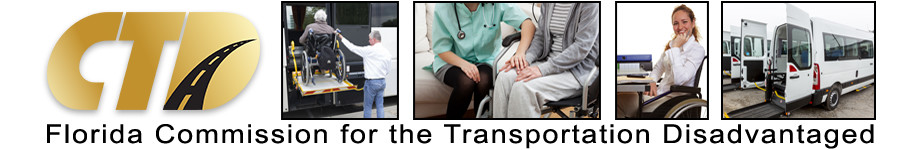 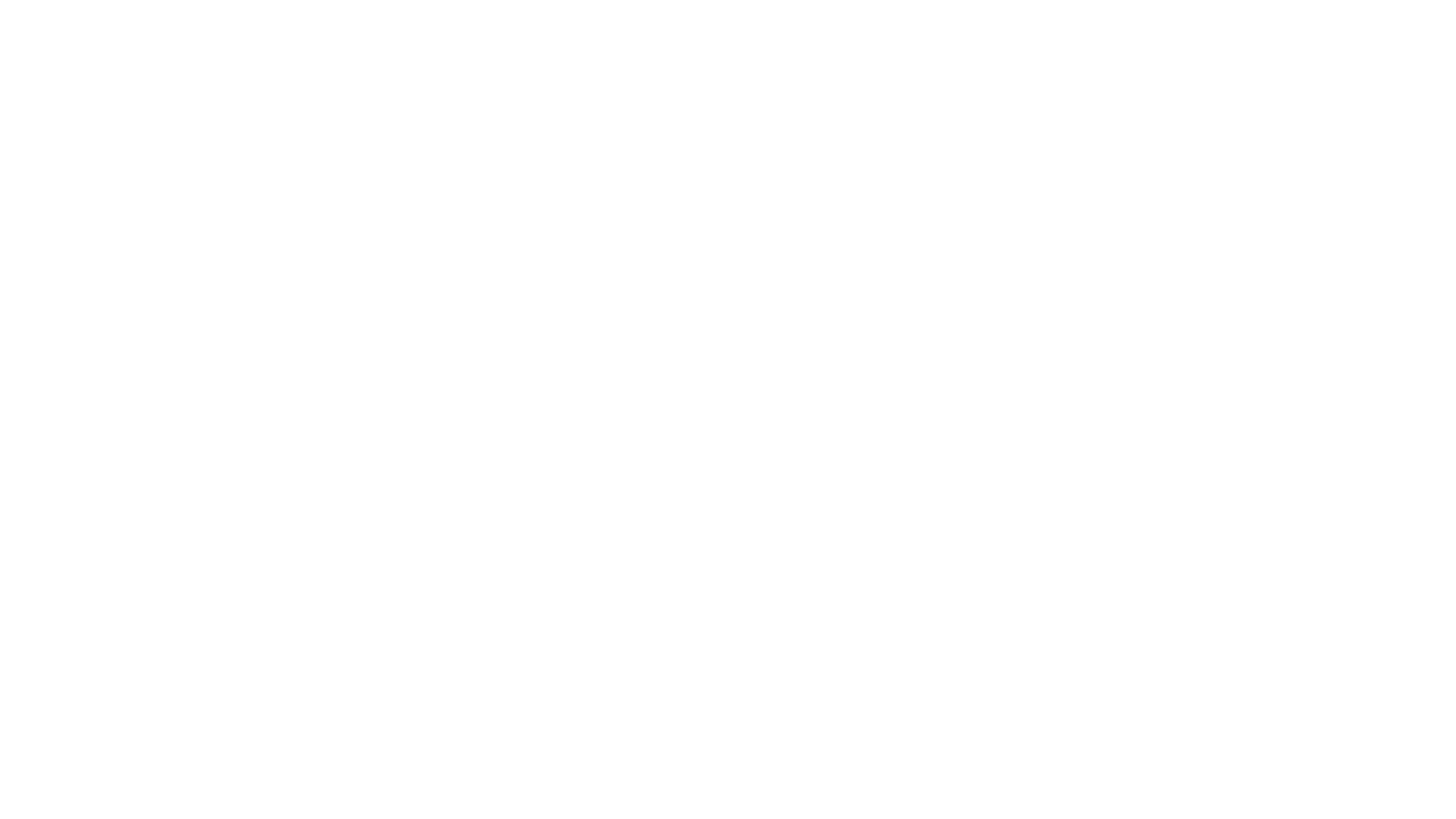 CTD Business Meeting
December 11, 2023
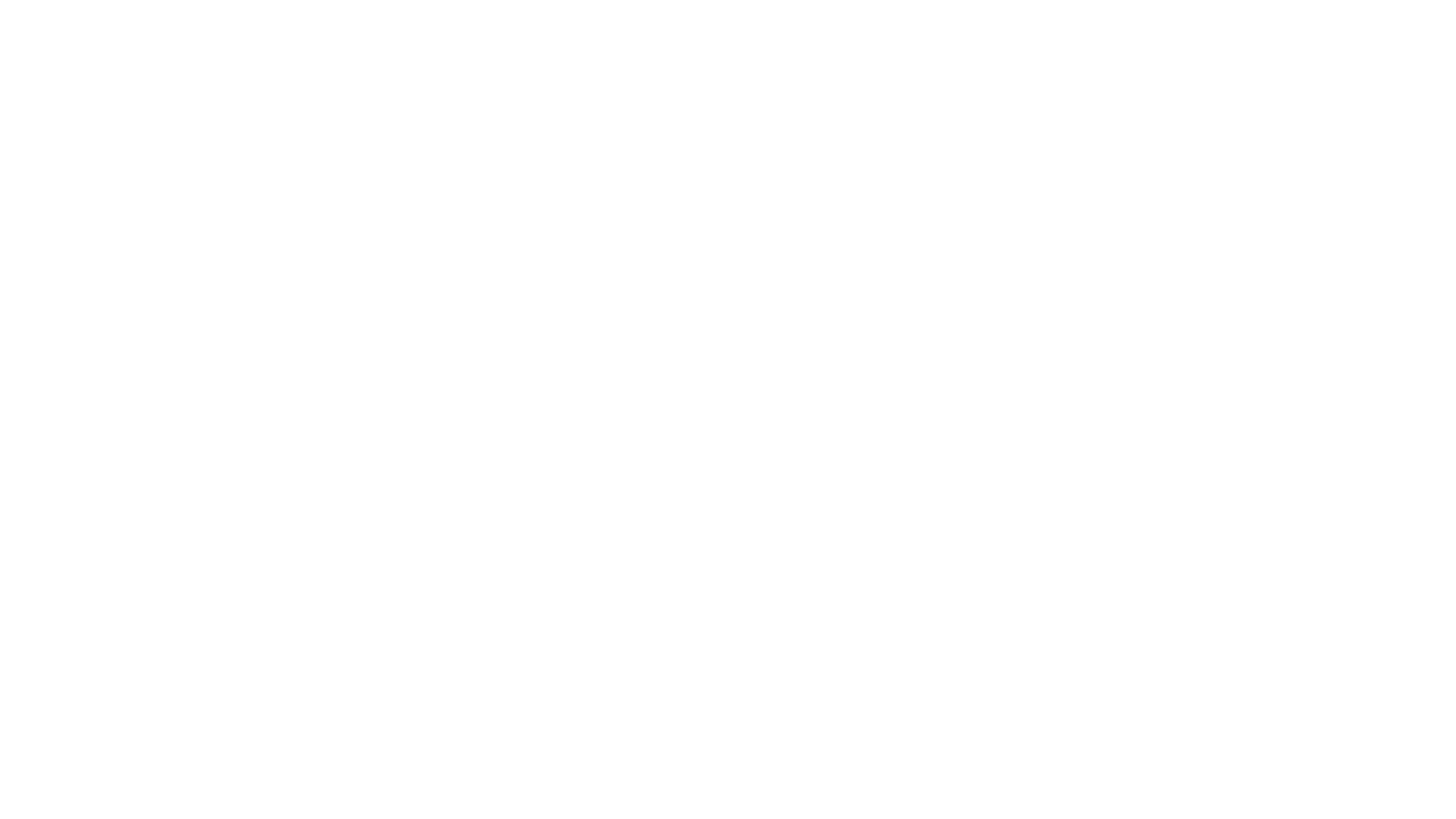 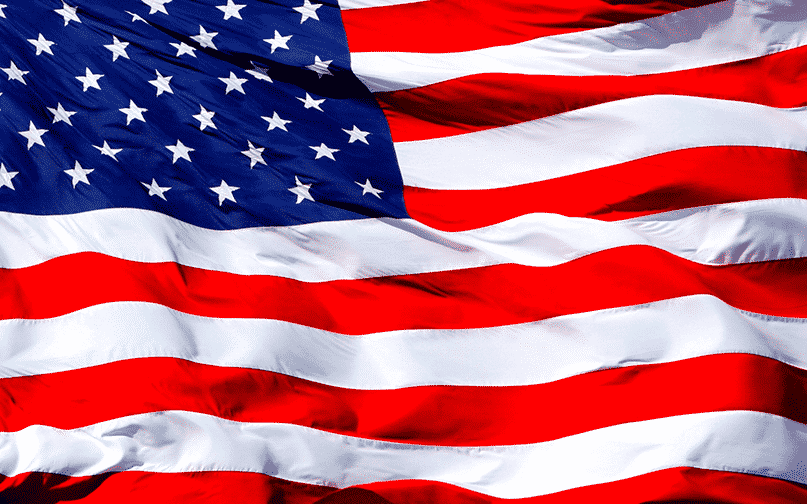 Please Stand for the Pledge of Allegiance
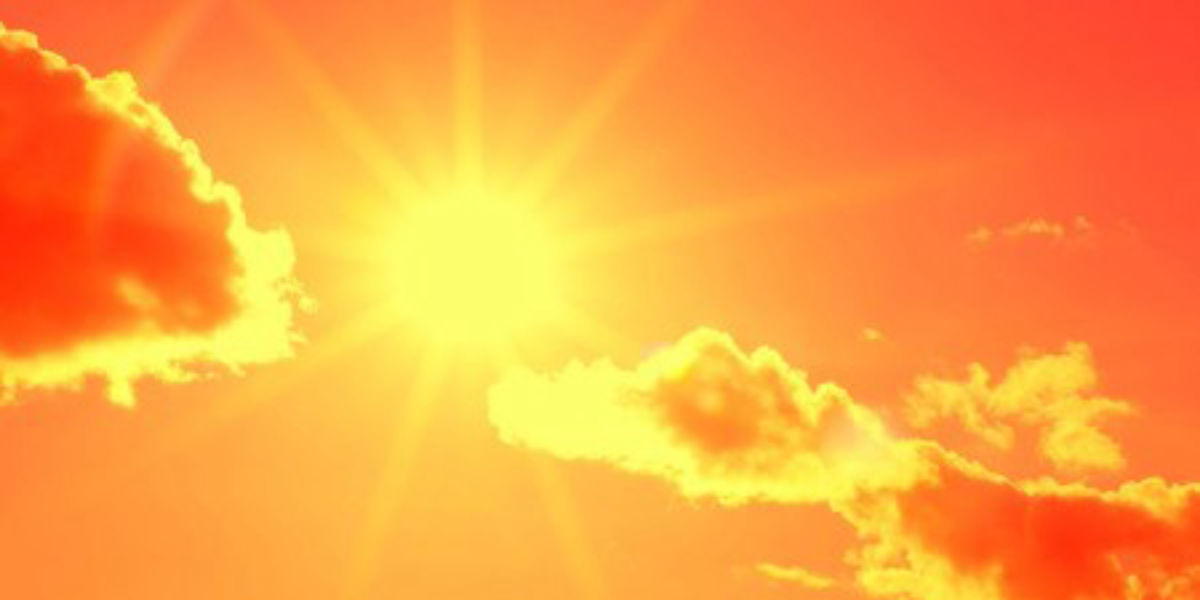 Meeting Rules
This is a public meeting under Florida’s Government in the Sunshine Act.
This meeting is being recorded.
All audio and phone lines are muted.
Speakers that submitted a public comment form will be selected first.
Speakers must unmute their line when called on by the chair (press *6 if participating by phone).
Public comments are limited to 5 minutes. Please state your name, organization, and county of residence.
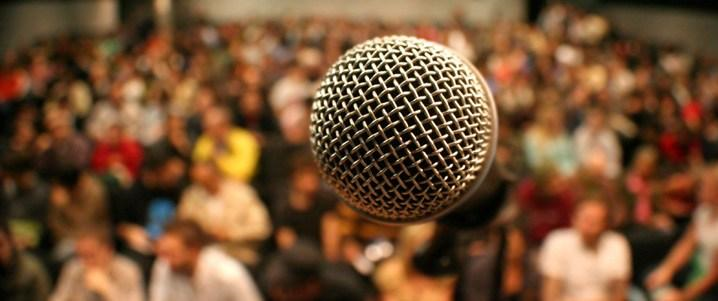 Public Comments
Speakers will be called on in the order requests are received.
Comments are limited to agenda items only.
All speakers are limited to five minutes per public comment.
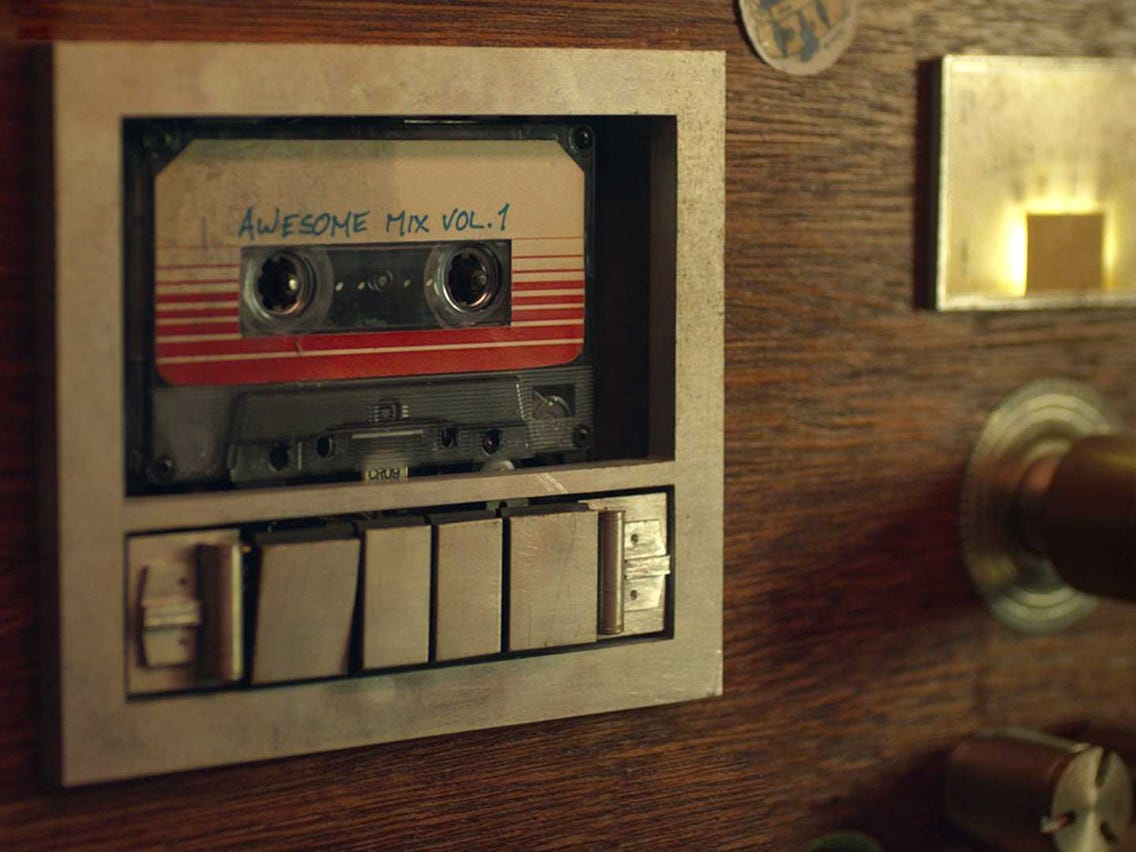 Approval of Minutes
The Commission convened its business meeting via Microsoft Teams on September 15, 2023.
The minutes from this meeting are attached to the meeting packet for December 11, 2023.
2024 CTD Event Calendar
January 18 (Tallahassee) – Transportation Disadvantaged Legislative Awareness Day at the Florida Capitol
March 20 (TBA) – CTD Business Meeting
June 5 (Tampa) – CTD Business Meeting
September 23 (West Palm Beach) – CTD Business Meeting
September 23-25 (West Palm Beach) – Annual Training and Best Practices Workshop
December 11 (Virtual) – CTD Business Meeting
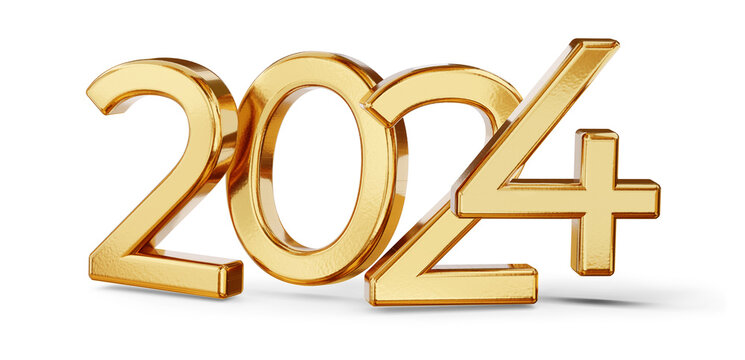 2023 Annual Performance Report (APR)
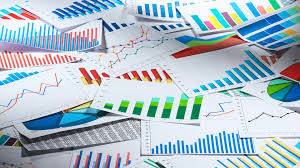 CTD is required to present its APR to the Governor and Legislature on January 1 each year (s. 427.013(13), F.S.).
Includes performance data on TD services reported by Coordinated System during previous fiscal year (July 1, 2022, to June 30, 2023).
2023 APR provides two perspectives:
Macro, Systemwide View – All services provided by Coordinated System, captured in CTC Annual Operating Reports (AORs); and
Micro, Programmatic View – All non-sponsored services, funded by CTD Trip & Equipment (T&E) Grant, captured on CTC approved invoice data.
APR also highlights major accomplishments in FY22-23, including:
Restoring funding to Innovative Service Development Grant;
Receiving additional budget authority during legislative session; and
Conducting the AOR Study.
[Speaker Notes: As with the application page, there is a “fillable” form that we prefer to be completed.  If the form provided is not used, the document submitted must contain the same information and be in the same format/order as the provided form.]
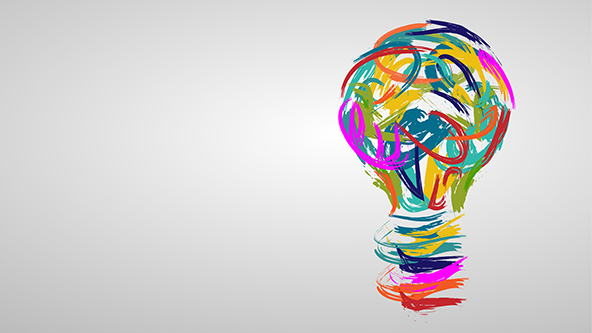 Innovative Service Development (ISD) Grant – Background
Program has undergone numerous changes over the last 8 years:
Originally called “Mobility Enhancement Grant”, was funded at $1-2 million in 2016-2018.
Renamed “Innovation & Service Development Grant” in Rule 41-2.014, F.A.C., in 2018 (has not been amended since).
Funded at $10M under M-CORES program in 2019-2021; program requirements governed by statute.
Program unfunded for one year (FY21-22) after M-CORES was repealed.
Funded at $4M in FY22-23 and $6M in FY23-24 under General Appropriation Acts; program requirements governed by proviso.
Currently, CTD does not limit the number of years a project can be funded under the ISD Grant
CTD requesting Legislature fund at $4 million on recurring (year-over-year) basis for FY24-25…
ISD Grant Funding History
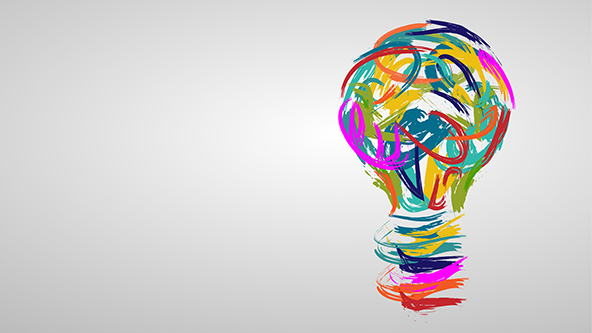 ISD Grant – Proposed Changes
Proposed rule changes to codify similar language implemented in legislative proviso:
Changes “Innovation” to “Innovative”, which occurred in 2021
Encourages CTCs to work with TNCs and non-traditional providers.
Limits a CTC to receive one grant per service area and caps the award amounts to $750,000 for a single service area and $1.5M for a regional project.
Updates program objectives to reflect what was in M-CORES and proviso.
Requires 10% local match for each project.
Proposed time limits are intended to promote new projects while ensuring approved projects have sufficient time to test services and demonstrate outcomes:
Three options of 3, 4 or 5-year limits applied to current and future projects.
Would not guarantee funding for projects on a multi-year basis, only that they would be considered eligible until the limit is reached…
Impact of Time-Limit Options on ISD Projects
Legislative Budget Request for FY 2024-25
CTD is requesting $5 million in additional recurring (year-over-year) budget authority to the Grants and Aids category, which would support funding for the following programs:
$4 million to the ISD Grant to ensure the program remains competitive [NOTE: This is $2 million less than what was appropriated in FY23-24]. 
Approximately $1.9 million to the Planning Grant, with an increase of $94,031 based on the most recent 5 percent increase to the state workforce.
Approximately $1.9 million to the Shirley Conroy Capital Assistance Grant, with an increase of $560,000, to account for the rising costs of capital equipment.
$53.4 million to the Trip & Equipment Grant, with an increase of $347,377.
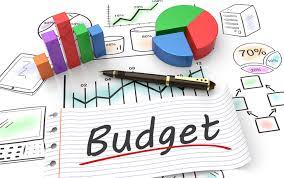 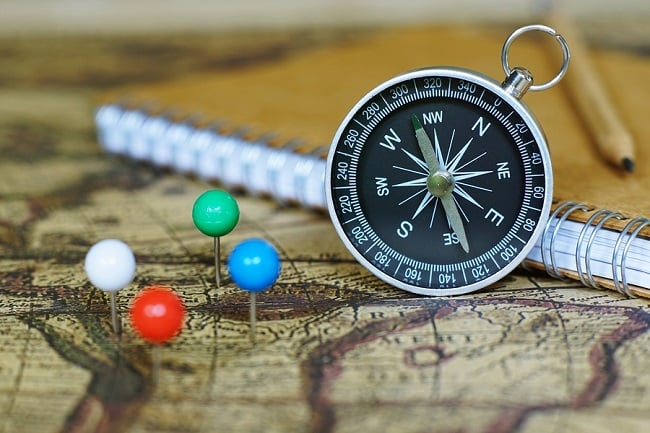 Fiscal Year 2023-24 Goals
Goal 1 – Fill all CTD staff positions, implement salary raises, and adjust position descriptions as needed to better align employee strengths w/ program needs.
Goal 2 – Develop Statewide Five-Year Transportation Disadvantaged Plan pursuant to s. 427.013(15), F.S.
Goal 3 – Fill all CTD board seats and improve agency engagement.
Goal 4 – Test run the collection of disaggregated data as part of the AOR (contingent on CTD approval).
Goal 5 – Assess Quality Assurance review process and identify changes needed to improve program performance.
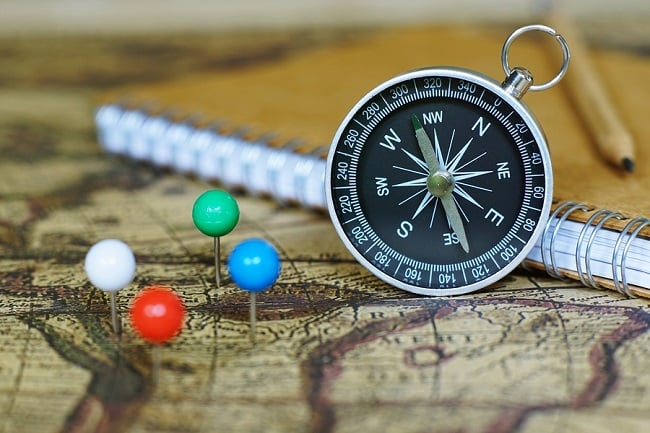 Progress Toward Goals
Goal 1 – Implemented salary raises in September, hired new project manager in November, and in process of selecting candidate for new data analyst position.
Goal 2 – Advertised scope of work through state term contract but did not receive bids; exploring other ways to solicit a vendor to help facilitate five-year plan.
Goal 3 – Continuing to meet with Governor’s Office
Goal 4 – Meeting with FDOT Office of Information Technology and Thomas Howell Ferguson to identify technology needs to facilitate testing in 2024.
Commissioner & Advisor Reports
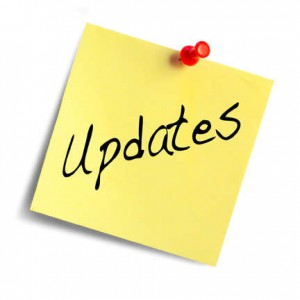 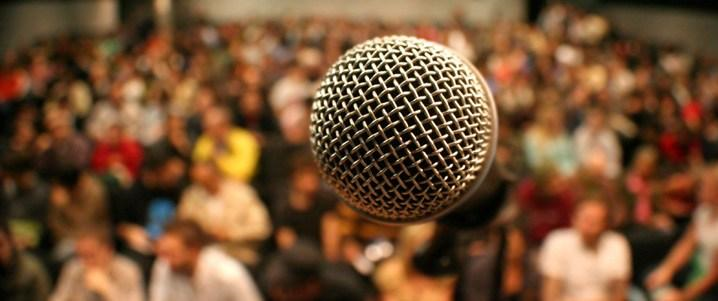 Public Comments and Closing Remarks
TD Day at the Capitol: January 18, 2024